Trường Tiểu học Nguyễn Văn Trỗi
Toán 5
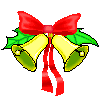 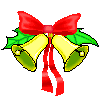 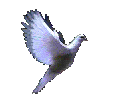 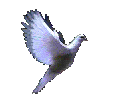 LUYỆN TẬP   -   TRANG 112
Giáo viên: Đỗ Thị Kim Oanh
Lớp: 5A1
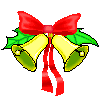 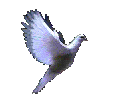 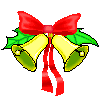 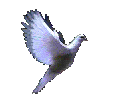 Toán:
Cùng ôn bài:
1. Viết công thức và nêu quy tắc tính diện tích xung quanh và diện tích toàn phần của hình lập phương.
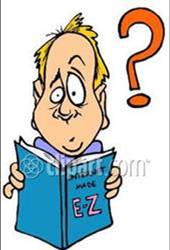 Toán:
Cùng ôn bài:
Diện tích xung quanh của hình lập phương bằng diện tích một mặt nhân với 4.
Diện tích toàn phần của hình lập phương bằng diện tích một mặt nhân với 6.
Sxq = a x a x 4
Stp = a x a x6
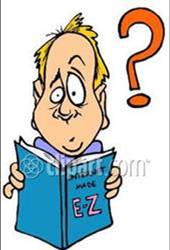 Thứ hai, ngày 10 tháng 1 năm 2022
Toán
Luyện tập
Bài giải:
Bài 1: Tính diện tích xung quanh và diện tích toàn phần của hình lập phương có cạnh 2m 5cm.
2m 5cm = 2,05 m
Diện tích xung quanh của hình lập phương là:                                     
(2,05 x 2,05) x 4 = 16,81 (m2)
Diện tích toàn phần của hình lập phương là:
(2,05 x 2,05) x 6 = 25,215 (m2)
Đáp số: Sxq: 16,81 m2
                Stp: 25,215 m2
Sxq = ?
2m 5cm
Stp = ?
Toán:
Luyện tập
Bài 2: Mảnh bìa nào dưới đây có thể gấp được một hình lập phương ?
1cm
1cm
1cm
1cm
1cm
1cm
Hình 2
1cm
Hình 1
1cm
1cm
1cm
1cm
1cm
1cm
1cm
1cm
Hình 3
Hình 4
Hình 3
Hình 4
1cm
1cm
1cm
1cm
1cm
1cm
1cm
1cm
Toán:
Luyện tập
Bài 3: Đúng ghi Đ, sai ghi S :
10cm
5cm
B
S
Diện tích xung quanh của hình lập phương A gấp 2 lần diện tích xung quanh của hình lập phương B
Diện tích xung quanh của hình lập phương A gấp 4 lần diện tích xung quanh của hình lập phương B
Diện tích toàn phần của hình lập phương A gấp 2 lần diện tích toàn phần của hình lập phương B
Diện tích toàn phần của hình lập phương A gấp 4 lần diện tích toàn phần của hình lập phương B
Đ
S
A
Đ
Toán:
Ai nhanh hơn?
Luyện tập
Bài toán :Tính diện tích xung quanh và diện tích
 toàn phần của hình lập phương có cạnh 2cm.
Sxq:  2 x 2 x 4  = 16 (cm2)
Stp :  2 x 2 x 6  = 24 (cm2)